الجمهورية الجزائرية الديمقراطية الشعبية
 La République algérienne démocratique et populaire
وزارة التعليم العالي والبحث العلمي
Ministère de l'enseignement supérieur et de la recherche scientifique
PLAN DE TRAVAIL
6
1
Introduction
Les compétences de l’entrepreneur
7
2
Définition de l’entrepreneuriat
Les motivation de l’entrepreneur
3
8
Les Formes de l’entrepreneuriat
Les étapes de création d’entreprise
9
4
L’entrepreneuriat en Algérie
L’importance de l’entrepreneuriat
5
10
Définition de l’entrepreneur
Conclusion
Introduction générale:
Depuis les années 1980, un nouveau contexte est apparu dans le paysage économique
Ce contexte qui est l’entrepreneuriat est considéré comme une formidable machine de favorisation de la croissance économique et d’accroitre la possibilité d’emploi et de créer la richesse 
  
      Il procure à l’attachement de l’engouement aux individus qui veulent s’oriente vers
une carrière entrepreneuriale et créent leurs propre emploi ou entreprises
   Alors le terme entrepreneuriat s’articule autour d’un personnage et d’une organisation, et                il commence par une volonté individuelle d’un future entrepreneur qui était pour longtemps marginalisé dans la pensé économique
Définitions axées sur l’acte 
    « l’entrepreneuriat »
l’entrepreneuriat « est considéré comme un instrument clé permettant d’améliorer la compétitivité entre les nations, de favoriser la croissance économique et d’accroitre les possibilités d’emploi »
l’entrepreneuriat s’entend comme « l’appropriation et la gestion des ressources humaines et matérielles, pour créer, développer et implanter des solutions
permettant de répondre aux besoins des individus »
Fayolle
« l’entrepreneuriat c’est le processus par lequel des personnes pensent à des entreprises qu’elles pourraient créer, prennent connaissance de la démarche à suivre pour devenir un entrepreneur et se lancer dans la création et le démarrage d’une entreprise »
julien
Gasse
« l’entrepreneuriat est un phénomène combinant un individu et une
organisation. L’un se définit par rapport à l’autre »
Verstraete
Les formes de l’entrepreneuriat:
Ex - Nihilo
Ex nihilo est une expression latine signifiant « à partir de rien ». Créer une entreprise quand
rien n’existe n’est pas une situation facile. Il faudra du temps pour arriver à implanter le
produit dans un marché, pour convaincre les utilisateurs et les chercheurs, elle exige beaucoup de travail,et de ténacité
Droits incorporels:
- Le Nom commercial
- La Marque
- La licence
- L’identité visuelle
- La connaissance
j
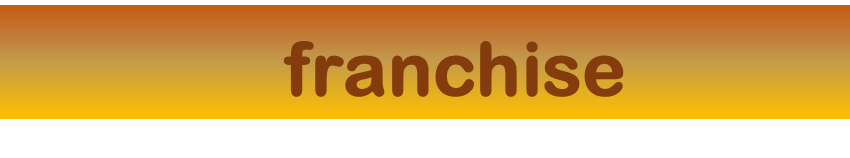 les formes de franchise
Le franchisé
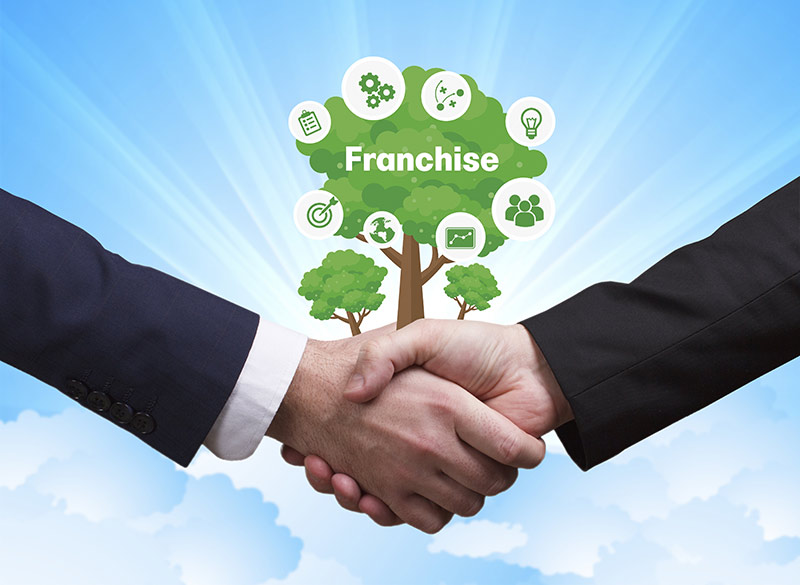 La franchise
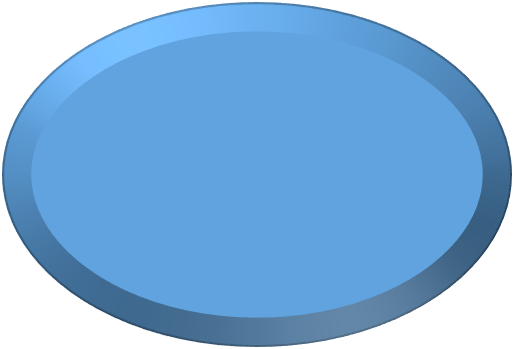 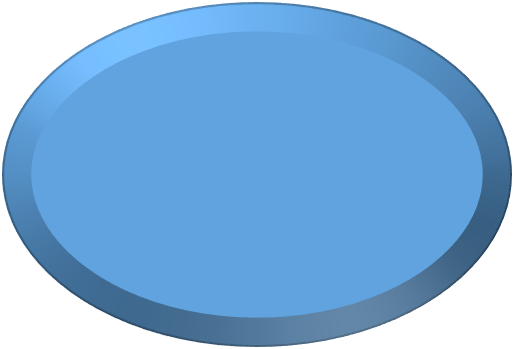 services
industrielle
distribution
Redevance :

Un pourcentage sur le chiffre d’affaire réalisé
Le franchiseur
la franchise est un mode de commercialisation de produits et du services  par  collaboration
 la franchise est composée d’un franchiseur qui cède ses droits, et un franchisé qui peut utiliser les droits

Le franchiseur : est une entreprises bien connue sur le marché
Le franchisé : est une personne souhaitant développer un projet entrepreneurial par le biais d’une marque ou d’une licence déjà existante
La reprise d’entreprise:
C’est une forme d’entrepreneuriat qui consiste à reprendre une activité ou une entreprise déjà existante
L’Essaimage:
L'essaimage est une pratique d’accompagnement entrepreneurial. Elle désigne le soutien apporté par une entreprise à ses salariés pour la création d'une entreprise
L’INTRAPRENEURIAT:
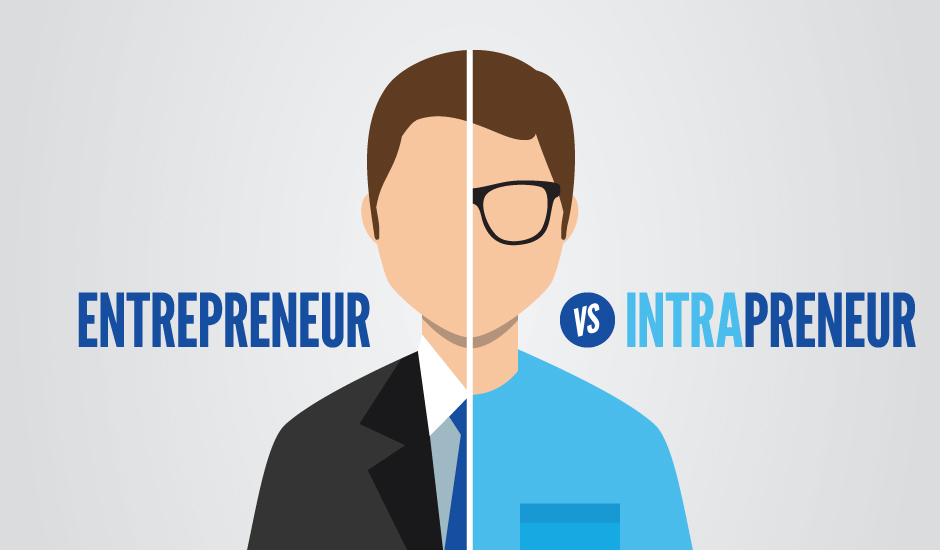 L’intrapreneuriat est une forme d’essaimage en interne
L’employeur encourage le développement des compétences professionnelles et les comportements entrepreneuriaux de ses employés au sein de l’entreprise
L’entrepreneuriat social:
Une entreprise sociale n’a pas pour priorité de faire des profits, son but est de réaliser des projets à forte utilité sociale, 
Par exemple:
L'insertion professionnelle des personnes en 
     situation d'exclusion.
L'aide aux handicapés et aux personnes à mobilité réduite.
L'accès au logement, à la santé ou à l'éducation.
L'agriculture biologique.
Le recyclage de déchets.
L’importance de l’entrepreneuriat:
Entrepreneuriat et croissance économique: 
la proportion du PIB progresse chaque année dans les pays à activité entrepreneuriale élevée
 
Entrepreneuriat et création d’emploi:
l’installation d’une entreprise représente avant tout la possibilité de sauver ou de crée son propre emploi, et d’avoir une stable situation. En effet l’entrepreneuriat constitue un moteur de création d’emploi.
Entrepreneuriat et l’innovation:

La fonction d’innovation est importante, les entrepreneurs constituent le moteur de l'innovation en identifiant les opportunités que les autres acteurs ne voient pas et en développant les technologies et les concepts qui vont donner naissance à des nouvelles activités économiques
L’acteur principal de l’entrepreneuriat :                                                                    « L’entrepreneur »
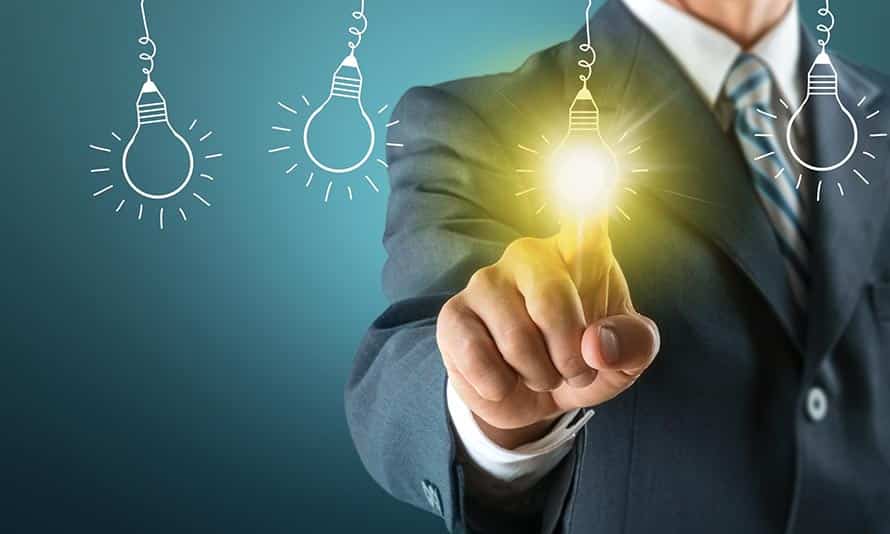 L’entrepreneur est un agent économique qui s’engage dans un effort visant à transformer ses idées et innovations en biens économiques.
Cantillon définit l’entrepreneur par son exposition au risque, autrement dit, il n’existe aucune garantie pour l’entrepreneur de ce qu’il va recevoir suite à sa décision d’entreprendre
Say
Cantillon
L’entrepreneur est l’acteur essentiel de l’activité économique, il doit savoir prévoir, organiser,commander, coordonner, contrôler et gérer au quotidien son entreprise. « L’entrepreneur est l’intermédiaire entre toutes les classes de producteurs et entre ceux-ci et le consommateur »
Les compétences de l’entrepreneur:
Compétences managériales:

avoir une vision 
Capacité à résoudre des problèmes
aptitudes dans le domaine de l’organisation
 la prise de la décision
 la communication 
 la prise de responsabilité
Aptitudes 
personnelles:

confiance en soi
motivation
 capacité de résistance,
d’endurance
capacités conceptuelles
Compétences 
entrepreneuriales:
 
esprit d’initiative
sens de l’action et de
    la créativité
 prise de risques au niveau de la concrétisation des idées
Les principales motivations des entrepreneur:
Facteurs Psychologiques
-L’âge
-La famille et les proches
-le territoire
-l’éducation
-l’expérience professionnelle
Les facteurs économiques
Facteurs Sociologiques et culturels
-Le besoin d’accomplissement
-le besoin d’indépendance
-le besoin de reconnaissance
-la recherche du pouvoir
- L’enrichissement
les ressources:
Informationnelles
Humaines
Technologiques
Financières
matérielles
Les étapes de création d’entreprise:
Développer une idée                   01
Trouver une idée de projet


Etudier le marché                         02
Les clients, les fournisseurs, les concurrents

Elaborer la stratégie                    03
Offre, prix, communication, distribution
04              Monter un plan financier
                  apports personnels, dettes,
                  dispositifs d’aides

05             Choisir un statut juridique
                  personne physique ou morale


                    Faire les démarche
                  notaire, CNRC, impôts, CNAS, 
                  CASNOS
06
L’émergence de la création d’entreprise en Algérie:
Les dispositifs d’aide à l’entrepreneuriat en Algérie:
ANSEJ 1996:

L'âge 19- 35 ans
CNAC 2004 :

L'âge 35-50
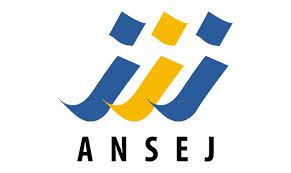 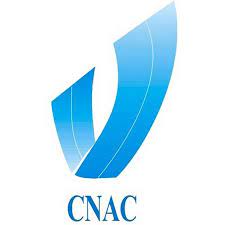 Les aides financières 
l’assistance technique
Exonération des taxes
Exonération totale de l'impôt forfaitaire unique
Les contraintes de l’entrepreneuriat en Algérie:
Le coût du crédit est élevé.
L’inadaptation des formations dispensées par les universités avec les besoins réels des entreprises et en matière des techniques modernes de management, gestion et de marketing.
Les difficultés de la pratique des langues étrangères chez la plupart des nouveaux diplômés. 
Le manque d’informations sur la concurrence et les pratiques des opérateurs économiques.
Le manque de données et des études de marché national, régional et local.
Conclusion:
L'entrepreneuriat n'est pas qu'une thématique de créateur d'entreprise. L'entrepreneuriat est aussi une thématique qui touche les grandes entreprises, comme tous les managers à tous les niveaux d'une entreprise
 Elle nécessite une grande rigueur méthodologique afin de ne pas déraper techniquement vers une logique causale qui mènera le projet à sa perte si le projet est encore incertain